Warm Up
Look at the graph, identify the IV and DV “justify your answer”
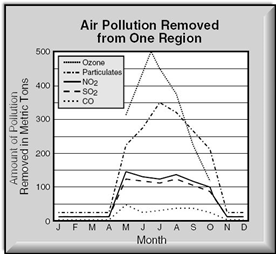 IAN Update TOC
Page 1- SyllabusPage 2 -IAN ProceduresPage 3- BioglyphPage 4- Multiple Intelligence Inventory (yellow)Page 5- Unit 1 Divider (microscope, Scientific Method, Characteristics of Life ect.)Page 6- What Every Graph Must HavePage 7- Graphing PracticePage 8- Characteristics of Life (Notes)Page 9- Characteristics of Life (Activity)Page 10- Scientific Method (Notes) & Picking Out the Parts of the Experiment (handout)Page 11: Microscope NotesPage 12 Microscope Parts (handout)Page 13 Microscope LabPage 14 Unit 1 Study Guide
Think-Tac-Know
Each Student will complete 2 possible “wins” 
This means you must answer 5 out of 9 questions on you TTK placemat.  
You are REQUIRED to  answer the Center Question
All question should be written in sentence format with correct spelling.
You will attach your answers to the placemat and turn them in at the end of the class period.
A
B
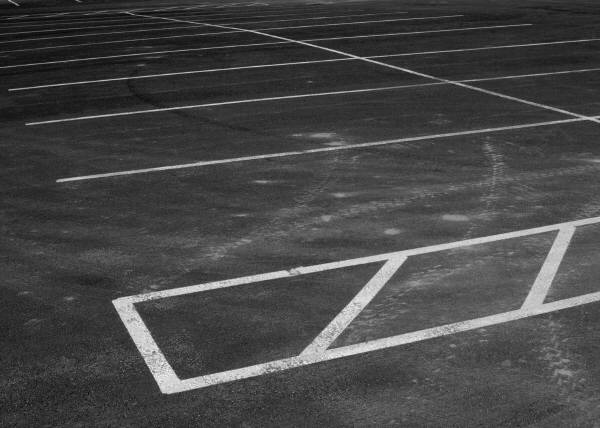 Closing/Parking Lot
Using your post-it write down a question that you would like reviewed before the test on Friday